CAR T Cells in non-Hodgkin lymphoma (NHL)
Jean Koff, MD, MSc
July 20, 2023
disclosures
Research funding: Oncternal Therapeutics; Viracta Therapeutics; Atara Biotherapeutics

Consulting fees: Janssen / Pharmacyclics; MorphoSys; Gamida Cell; TG Therapeutics; BeiGene


I will be discussing non-FDA approved indications during my presentation.
2
The match-up
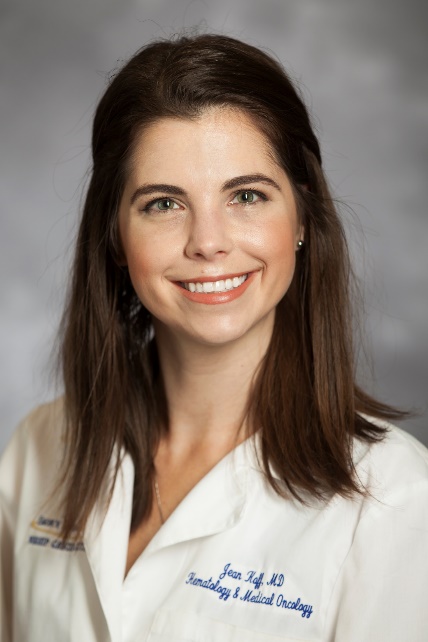 Assistant Professor of Hematology and Medical Oncology at Winship
Clinician investigator with expertise in lymphoma and cellular therapy
Assistant Professor of Hematology and Medical Oncology at Winship
Lead, Cellular Therapy Clinical Trials Working Group 
Clinical and translational research focus in B-cell lymphoma
3
The match-up
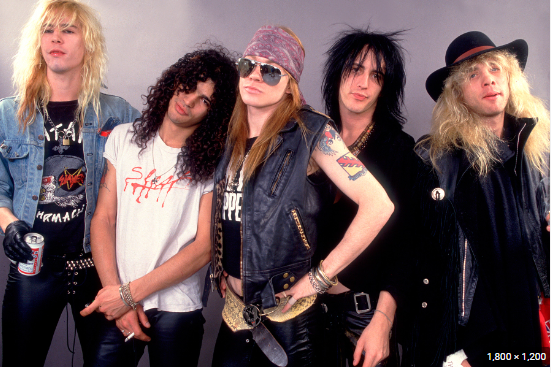 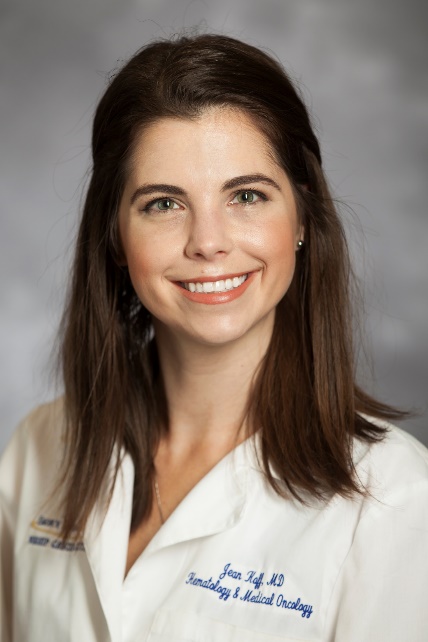 Assistant Professor of Hematology and Medical Oncology at Winship
Clinician investigator with expertise in lymphoma and cellular therapy
Assistant Professor of Hematology and Medical Oncology at Winship
Lead, Cellular Therapy Clinical Trials Working Group 
Clinical and translational research focus in B-cell lymphoma
Still Rick-rolling people in 2023
4
CAR T cells offer new hope in relapsed / refractory nhl
CAR-T = Cellular Immunotherapy
T cells engineered to express a stripped-down, “Frankenstein” version of the T cell receptor

Extracellular domain binds surface molecules on lymphoma cells (e.g., CD19)
Intracellular domains activate the T cell 



Targeted cytotoxic effect is independent of antigen presenting cells and the MHC complex
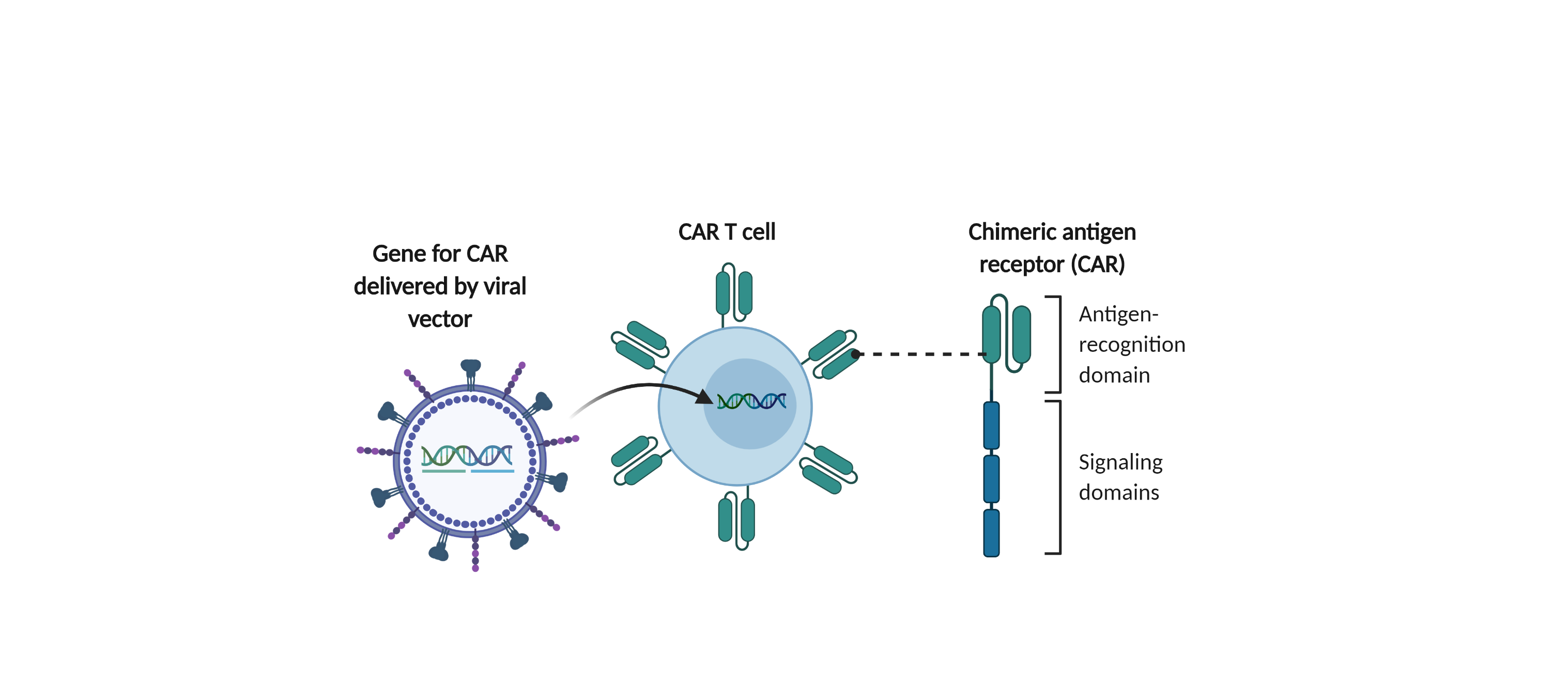 Created with BioRender.com
5
CAR T manufacturing and administration
LD chemo
Created with BioRender.com
6
[Speaker Notes: Current commercially available CAR-T products in lymphoma are autologous and CD19-targeted]
Pop quiz!
All CAR T products currently FDA-approved for NHL treatment target which molecule?

A. CD19
B. CD20
C. CD79b
D. BCMA
7
CAR T vs. bispecifics: Administration
CAR T
Manufacture from autologous cells (but off-the-shelf products are under investigation)
“One-and-done” infusion after LD chemo



Key subtypes:
Large B-cell lymphoma (LBCL)
Follicular lymphoma (FL)
Mantle cell lymphoma (MCL)
Bispecifics
Off-the-shelf
Epcoritamab SC: Weekly x 3 months  biweekly x 6 months  monthly infusions indefinitely
Glofitamab IV: Pre-tx Obinutuzumab  weekly x 3 weeks  q3 weeks for 12 cycles
Mosunetuzumab IV: Weekly x 3 weeks  q3 weeks for 8-17 cycles

Key subtypes:
LBCL
FL
8
8
[Speaker Notes: Borne out by RWE analyses]
CAR T cell therapy has changed the paradigm for treatment of relapsed/refractory B-cell lymphomas.
9
[Speaker Notes: 3 products with a combined 8 indications in 3 major NHL subtypes.]
Car t in nhl: large B-cell lymphomas
Epcoritamab in 3+L DLBCL (n=157)1: 	ORR 63%, CR 39%, mDOR 15.5 months.
					6-month PFS 44%. 
Glofitamab in 3+L DLBCL (n=154)2: 	ORR 52%, CR 39%, mDOR 18.4 months.
					12-month OS 50%.
ORR = overall response rate; OS = overall survival; CRR = complete response rate; CRS = cytokine release syndrome; NE = neurological event
1Karimi Y et al at ASCO, 2023. 2Dickinson MJ et al at NEJM, 2022.
10
[Speaker Notes: ZUMA-1 mDOR 11.1, mDOCR 62.2
Transcend mDOR 23.1, mDOCR 26.1]
Car t in nhl: large B-cell lymphomas
No bispecifics approved in 2L DLBCL.
11
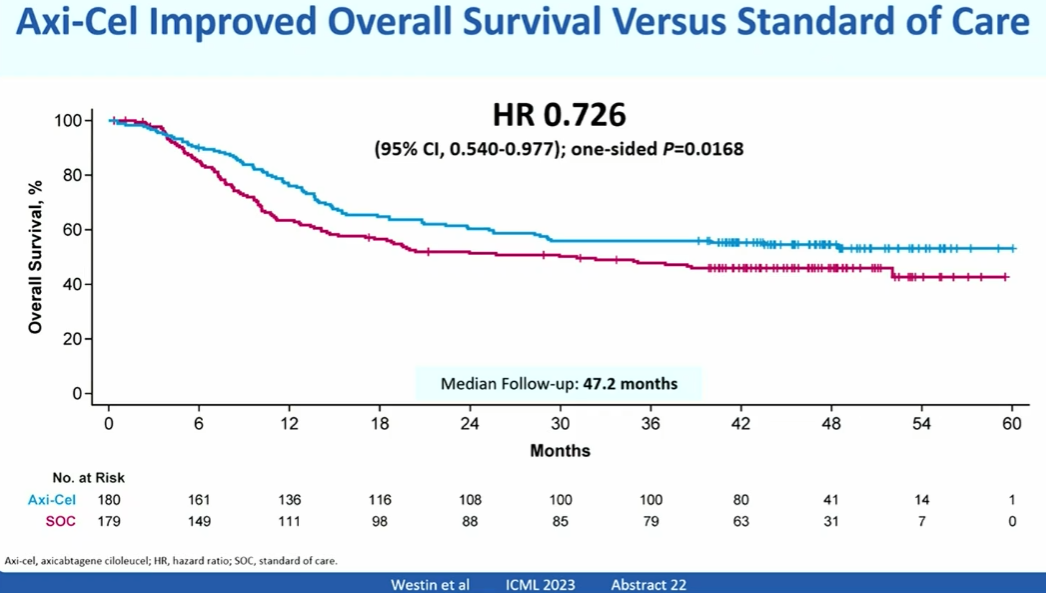 12
Brexucaptagene autoleucel approved for R/R MCL
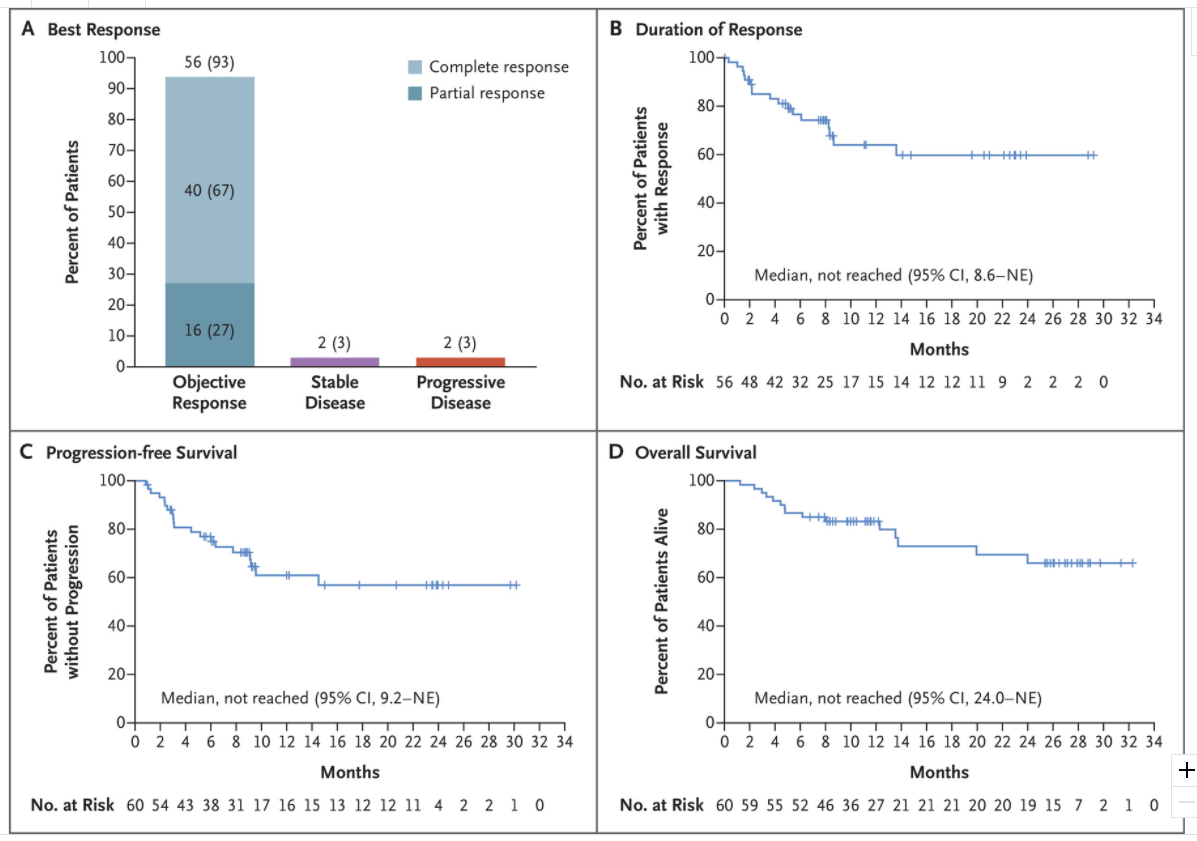 Patient population: 74 MCL patients (68 infused)
Median age 65 (38-79)
82% with Ki67 > 30% 
17% TP53-mutated
Median # of previous therapies = 3 (1-5)
81% had ≥3 therapies
43% s/p ASCT
100% s/p BTKi (62% refractory)

Median follow-up: 12.3 months (7 to 32.3)

Similar benefit across subgroups

2 Grade 5 infectious events
13
[Speaker Notes: Abstract: Glofit ORR 84%, CR 73% DOR  12.6 months in 29 pts
Odronexatamab – DOR 10.9 months

Supported by RWE in JCO (Wang et al), DOR 17.2 months

Patients with a high content of leukemic blasts in the peripheral blood may have relatively few T cells in the starting material used for the manufacturing of CAR T-cell products, which can lead to manufacturing failure.15 The preparation of brexucabtagene autoleucel, uses a method of T cell enrichment that decreases the prevalence of CD19-expressing tumor cells in the CAR T cell preparation.

he primary efficacy analysis showed that 93% (95% confidence interval [CI], 84 to 98) of the 60 patients in the primary efficacy analysis had an objective response; 67% (95% CI, 53 to 78) had a complete response. In an intention-to-treat analysis involving all 74 patients, 85% had an objective response; 59% had a complete response.

Indicated after chemoimmunotherapy and BTKi]
Brexucaptagene autoleucel approved for R/R MCL
No bispecifics approved in MCL

Glofitamab (n=29): ORR 84%, CR 73%, DOR  12.6 months.1 

		    OS/PFS?
1Phillips TJ et al at ASH, 2022.
14
[Speaker Notes: Abstract: Glofit ORR 84%, CR 73% DOR  12.6 months in 29 pts
Odronexatamab – DOR 10.9 months

Supported by RWE in JCO (Wang et al), DOR 17.2 months

Patients with a high content of leukemic blasts in the peripheral blood may have relatively few T cells in the starting material used for the manufacturing of CAR T-cell products, which can lead to manufacturing failure.15 The preparation of brexucabtagene autoleucel, uses a method of T cell enrichment that decreases the prevalence of CD19-expressing tumor cells in the CAR T cell preparation.

he primary efficacy analysis showed that 93% (95% confidence interval [CI], 84 to 98) of the 60 patients in the primary efficacy analysis had an objective response; 67% (95% CI, 53 to 78) had a complete response. In an intention-to-treat analysis involving all 74 patients, 85% had an objective response; 59% had a complete response.

Indicated after chemoimmunotherapy and BTKi]
Car t in nhl: Follicular lymphoma
Mosunetuzumab in 3+L FL (n=157)1: ORR 80%, CR 60%, mDOR 22.8 months.

18-month OS 89.6%.
1Budde LE et al in Lancet Oncol, 2022.
15
[Speaker Notes: ZUMA-5: mDOR 38.6 m
ELARA mDOR NR]
Patient population: 124 FL patients and 22 MZL patients
Median age 61 (34-79)
47% ≥ 3 FLIPI 
49% with high tumor bulk per GELF criteria
POD24 55%
Median # of previous therapies = 3 (1-10)
64% had ≥3 therapies
68% refractory to last treatment

Median follow-up: 17.5 months (1.3 – 31.6)

3 Grade-5 AEs: 1 due to CRS
Matched comparison of ZUMA-5 vs. SCHOLAR-5 FL patients2
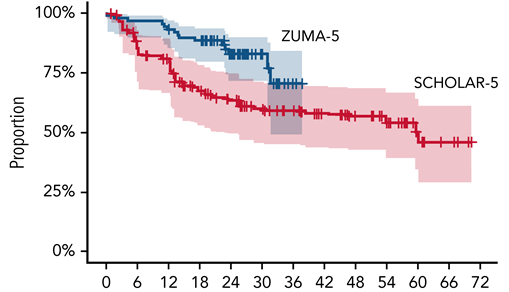 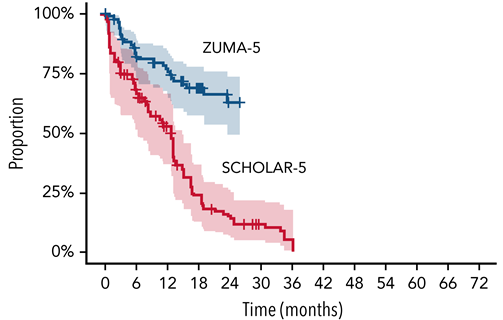 GELF = Groupe d’Etude des Lymphomes Folliculaire; POD24 = progression <2 years after initial chemotherapy
16
[Speaker Notes: 85 patients in S5 after applying propensity score weights along with 86 patients in Z-5. Median follow-up time for Z-5 was 23.3 months and for S-5 was 26.2 months. Variables that were successfully matched (SMD<0.1) included POD24, number of prior LOT, relapsed vs refractory, prior stem cell transplant, size of largest node, response to prior LOT, time since last therapy and age. Despite matching, the S-5 cohort had a higher proportion of ECOG 1 vs 0 (71.0% vs 40.7%) at baseline.  

S-5 cohort source data were extracted for r/r FL patients from 7 institutions in 5 countries who initiated a third or higher (3L+) line of therapy (LOT) after July 2014

Hi-grade CRS and neurological toxicity is increased in patients who have high pretreatment inflammatory markers. In FL pts, the pretreatment CRP, ferritin and IL-6 levels are much lower than what they are in DLBCL]
CAR T vs. bispecifics: toxicity
Concession: T-cell activation toxicities appear to be more prevalent in CAR T
But…

↓Rates of severe CRS and ICANS with modern mitigation strategies
CAR T is administered at FACT-accredited facilities
Most CRS and ICANS AEs are limited to first 30 days after infusion
17
17
[Speaker Notes: Borne out by RWE analyses
Ability of community centers to safely administer BiTEs is unproven]
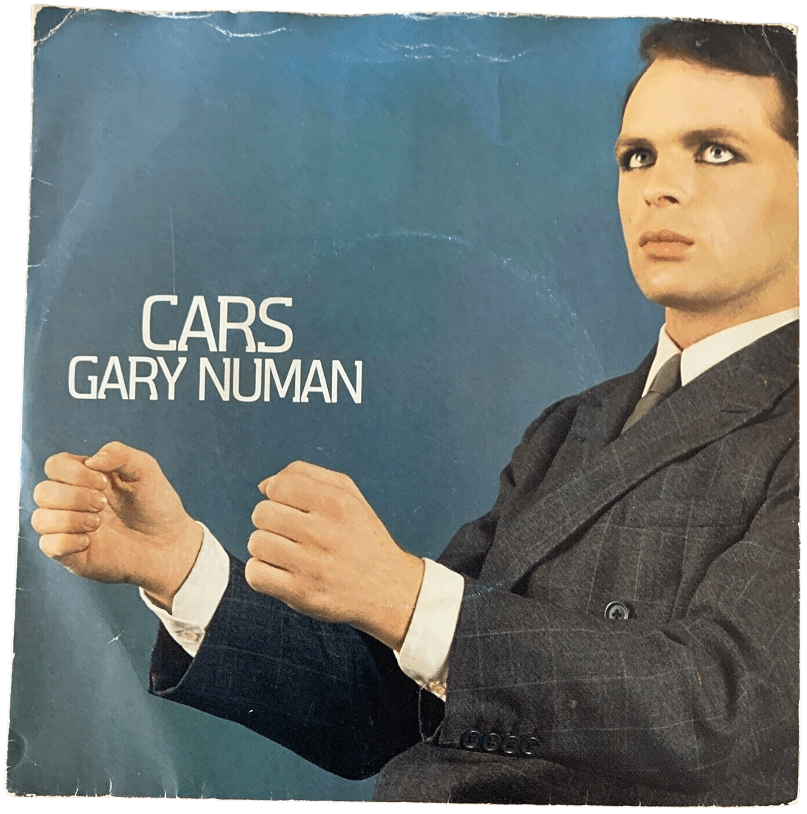 IEC clinical trials at winship
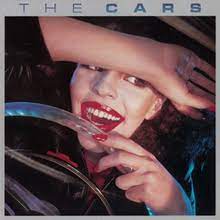 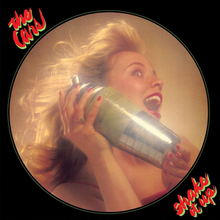 18
summary
CAR T offers long DOR in R/R FL and MCL, and a curative opportunity in R/R LBCL.
Rates of severe CRS and ICANS after CAR T infusion have decreased with current mitigation strategies.
Currently approved CAR T products represent only the first generation of immune effector cell therapy.

Additional data is needed regarding:
Bispecifics’ ability to produce long DOR (and cure?) in NHL 
Optimal duration of bispecific therapy
Comparative outcomes in similar patient populations
Best practices for administration and toxicity monitoring of CAR T and bispecifics
19
[Speaker Notes: Optimizing patient selection to predict response and minimize toxicities
Ultimately, we should think of these modalities as companions rather than competitors]
Meet the Lymphoma team at winship
Lymphoma Program
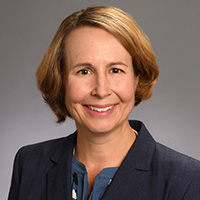 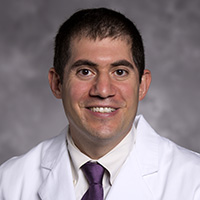 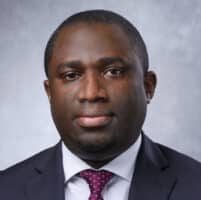 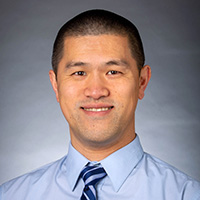 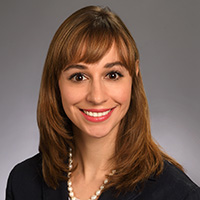 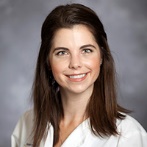 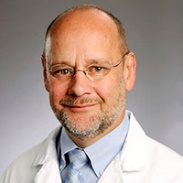 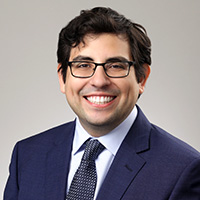 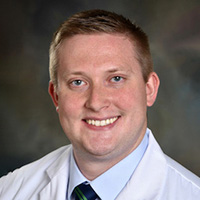 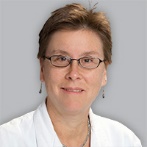 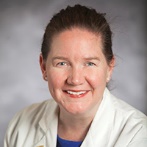 20
Referrals
bloodcancer@emoryhealthcare.org

404.778.0519
21